MUSCULOSKELETAL SYSTEM 

LAB 2 Anatomy

Dr. Aiman Qais Afar
Surgical Anatomist

College of Medicine / University of Mutah
Monday 7 March 2022
1
Elbow Joint
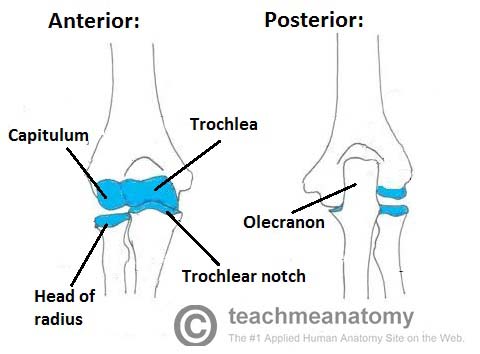 Elbow Joint
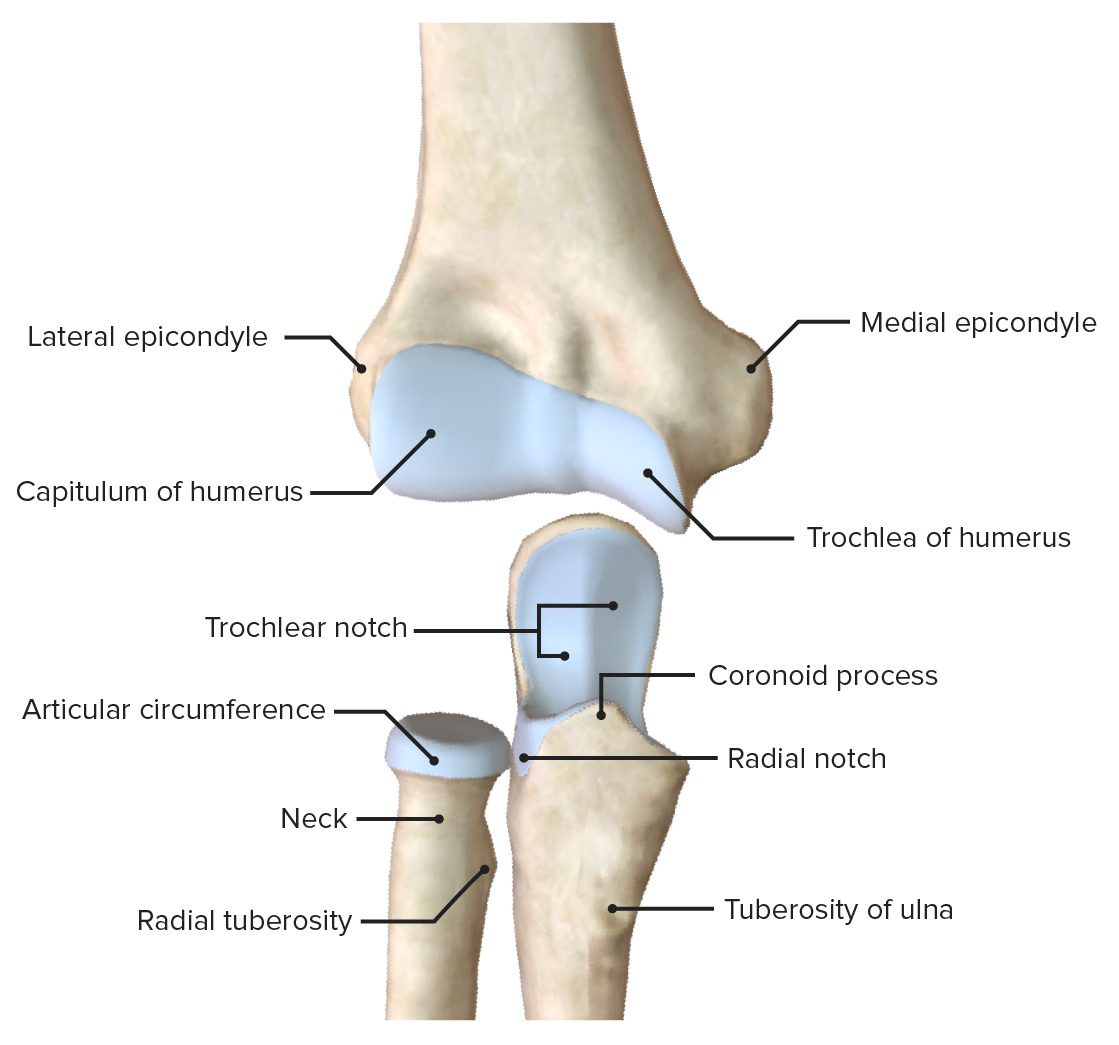 Elbow Joint
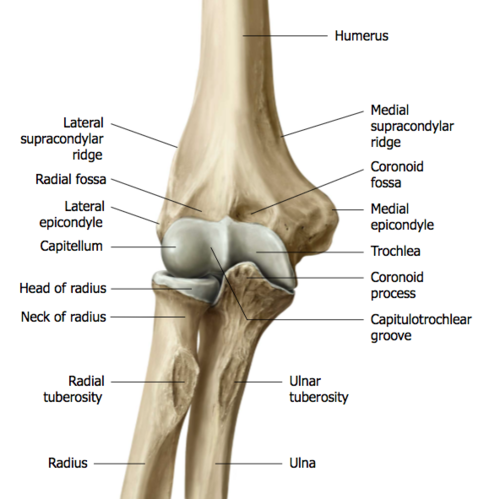 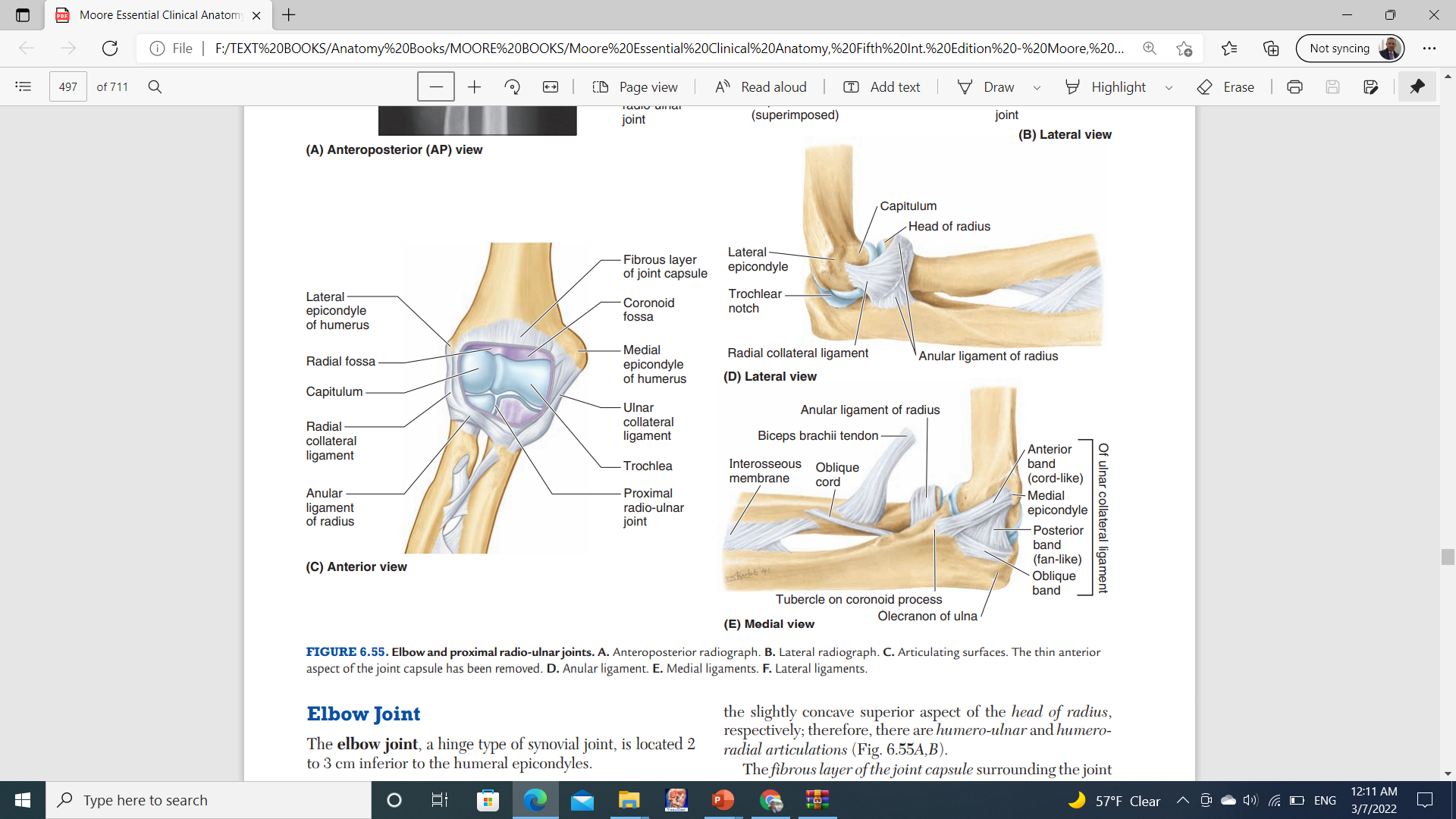 Elbow Joint
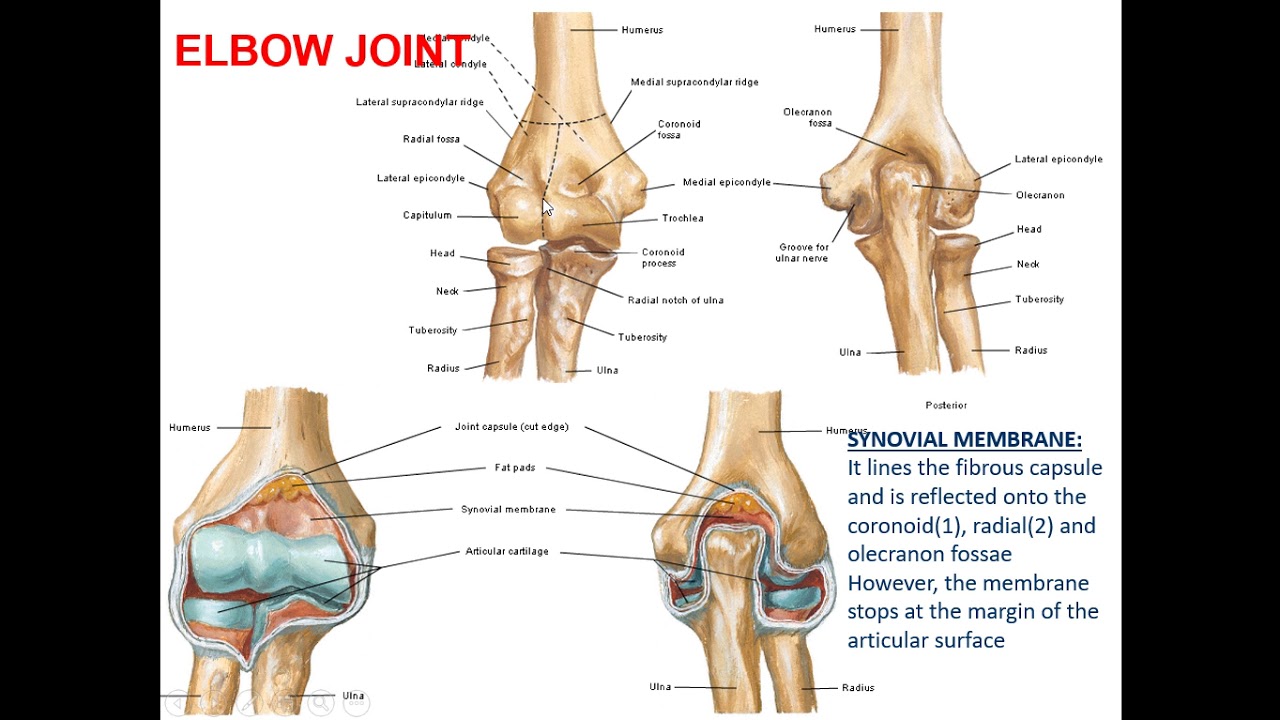 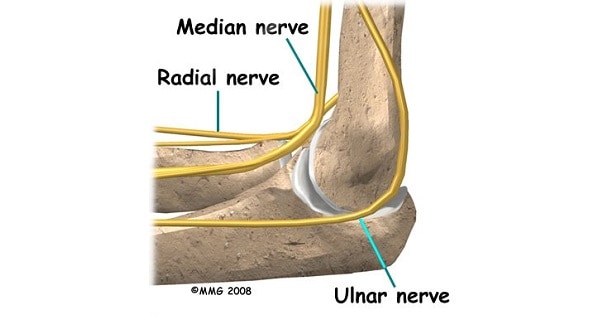 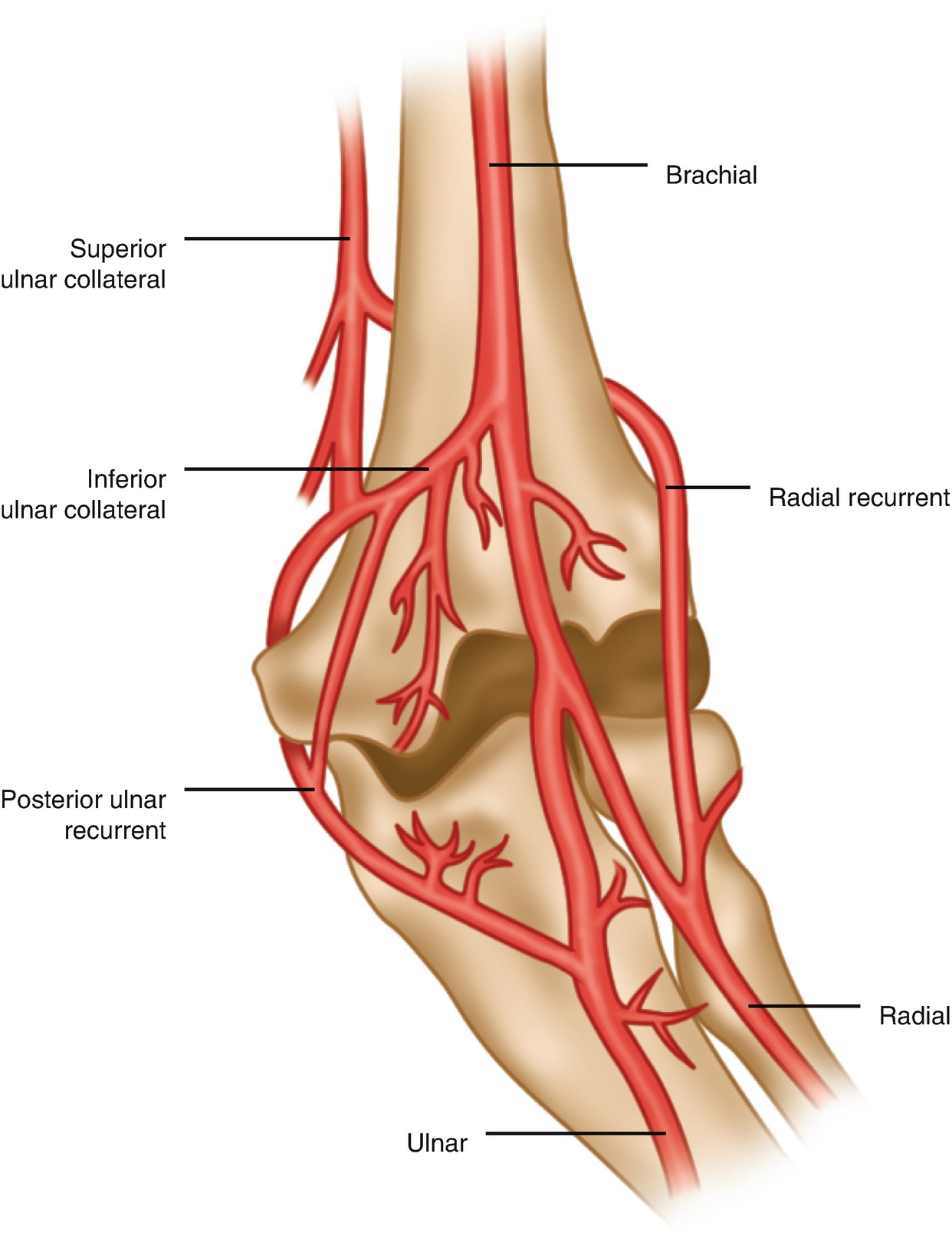 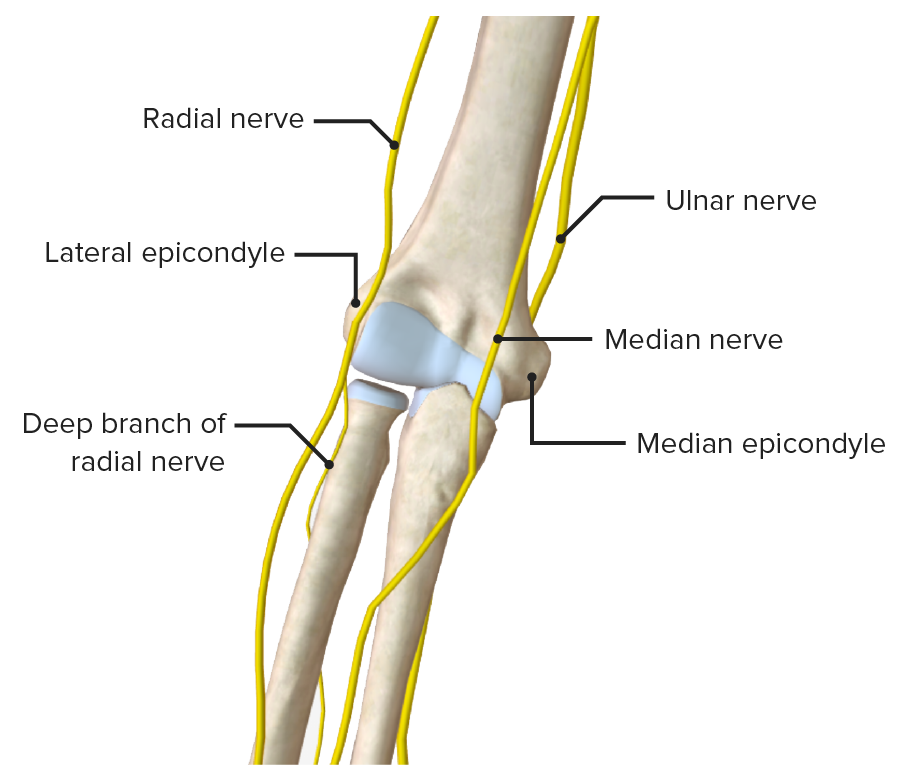 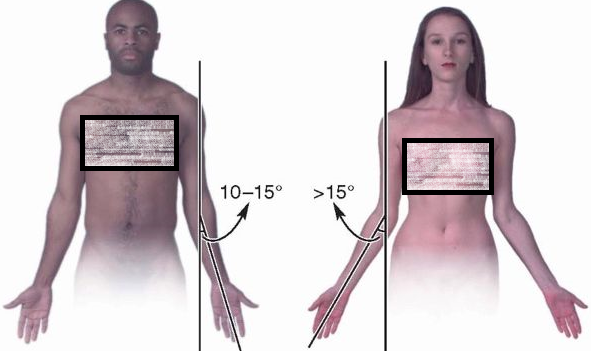 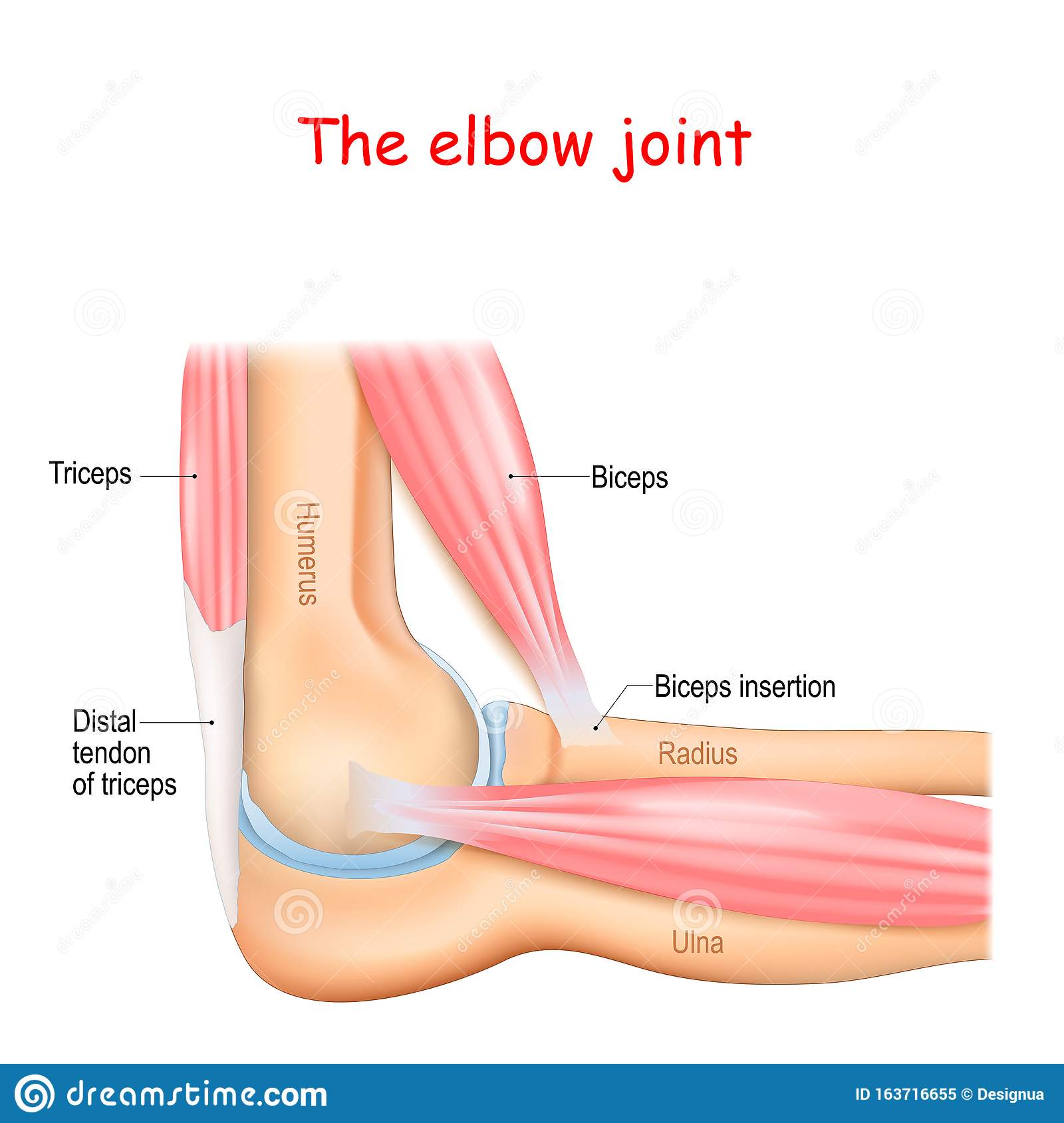 Carrying angle of elbow joint
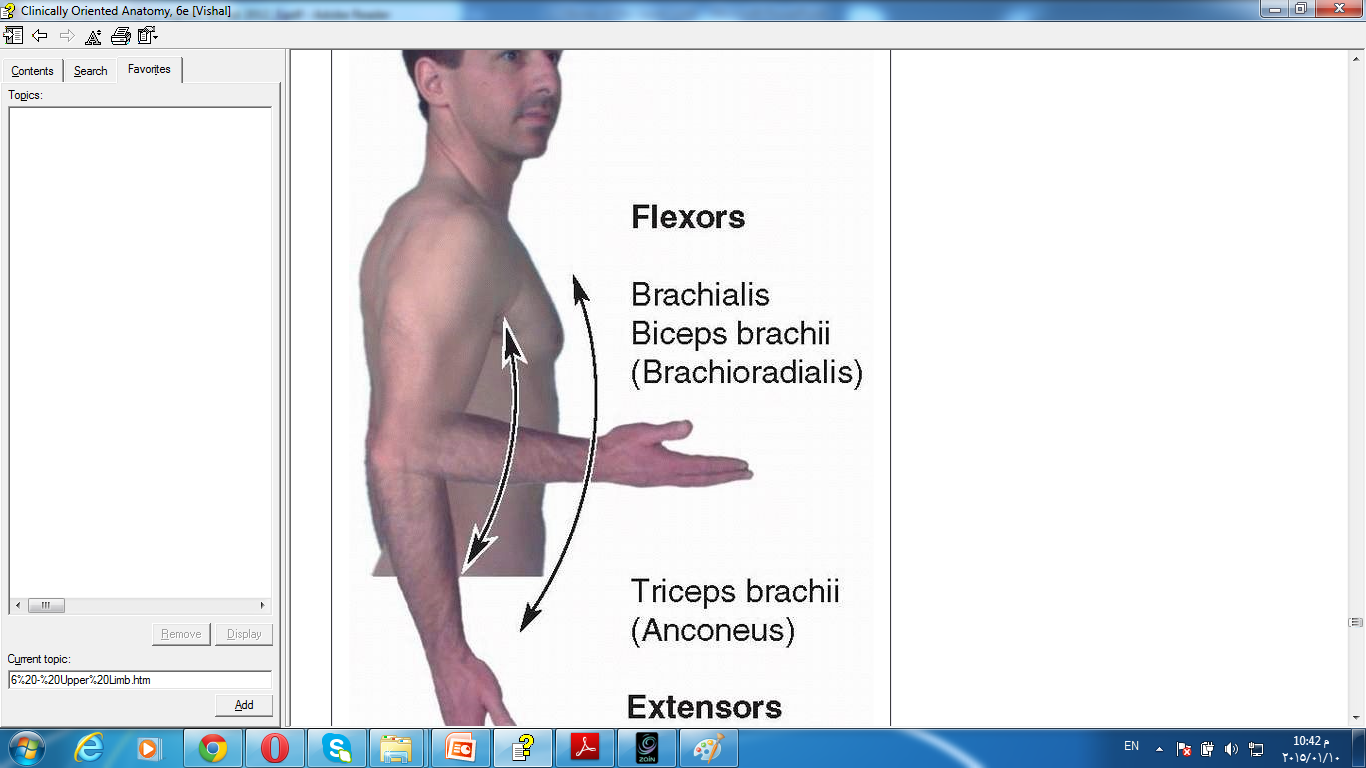 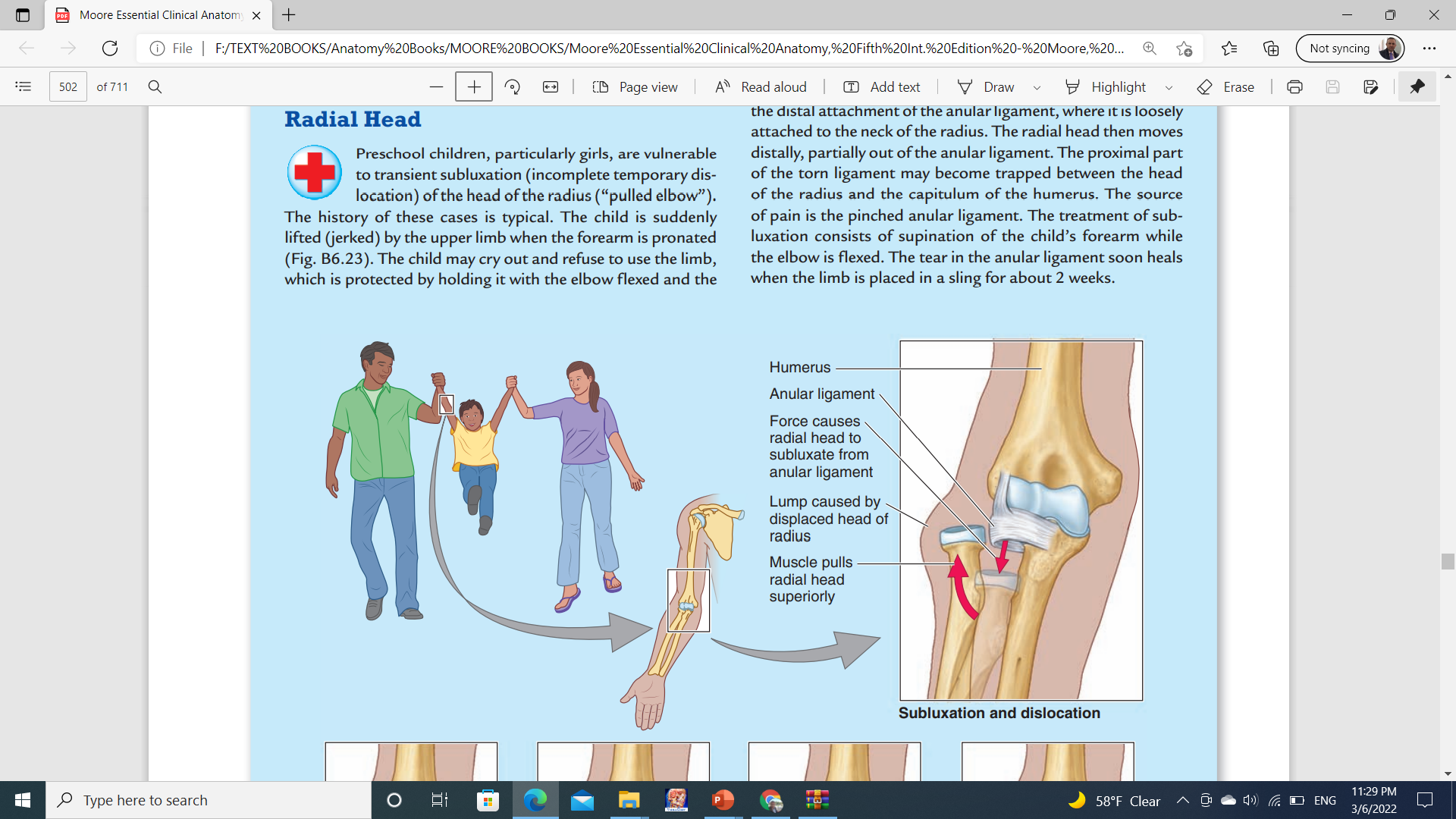 Proximal Radioulnar Joint
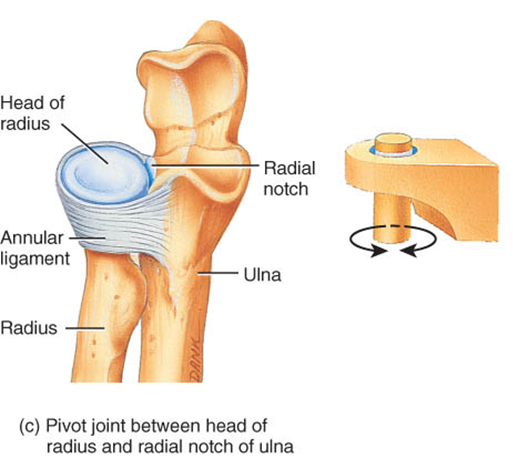 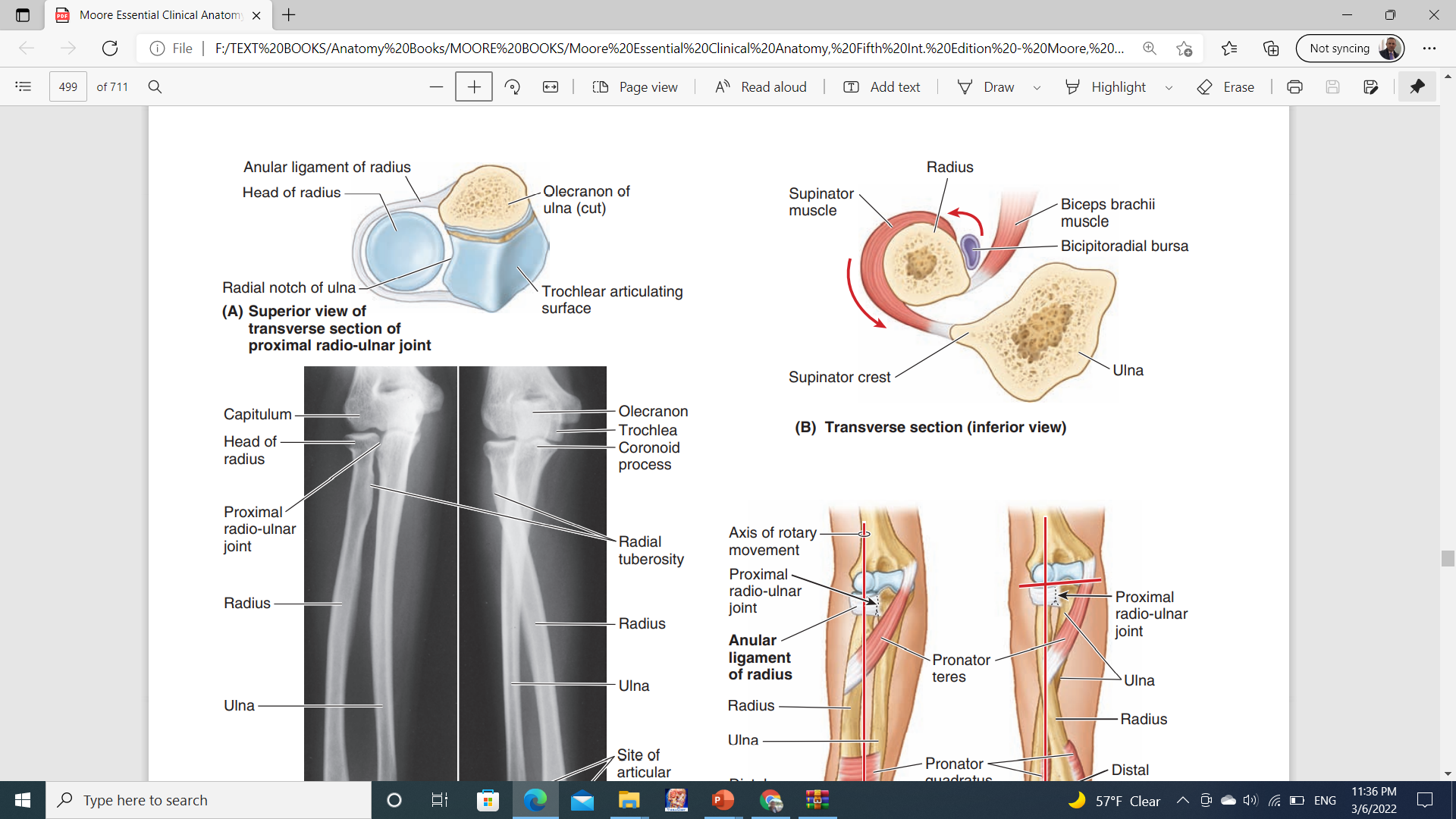 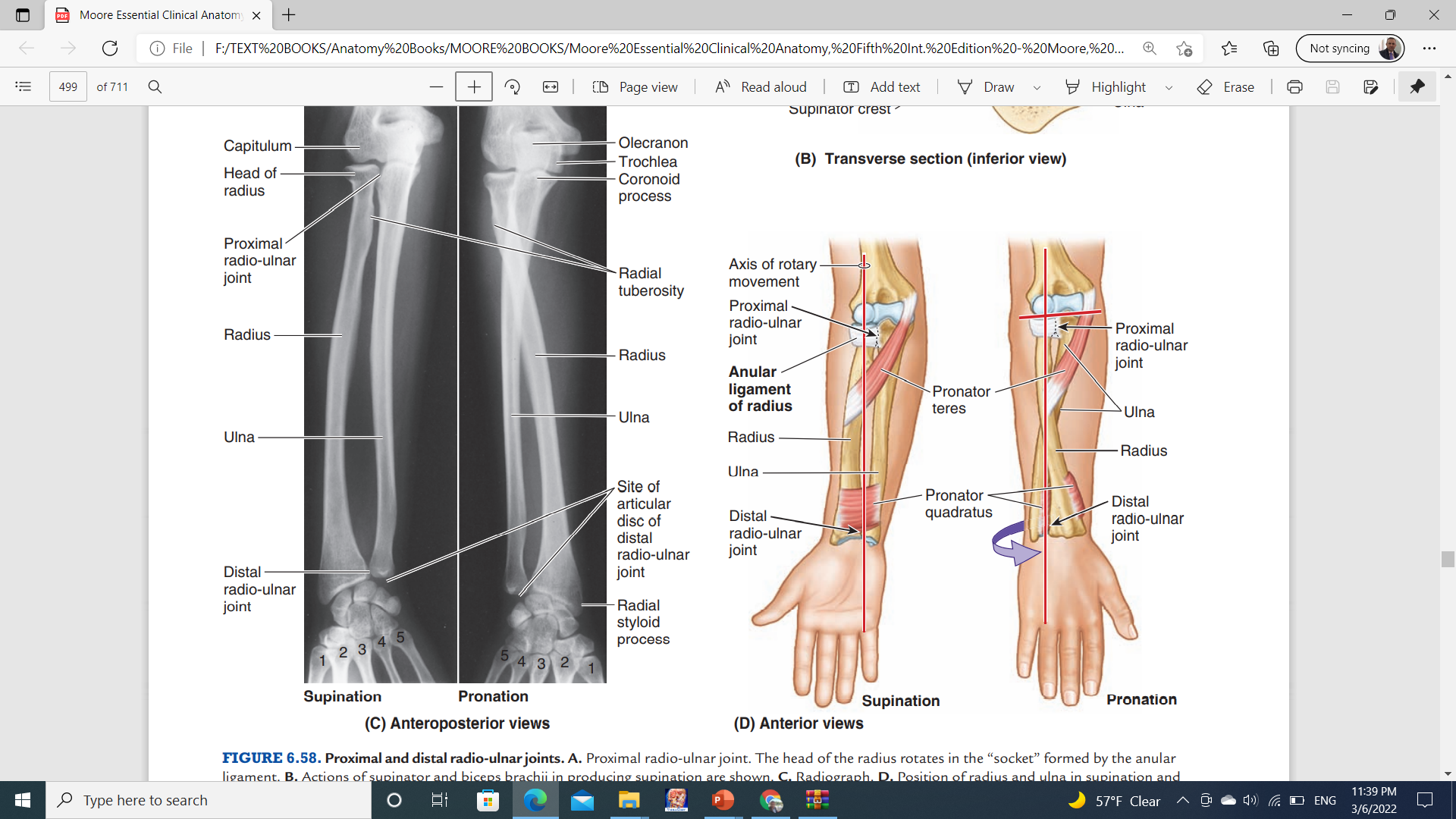 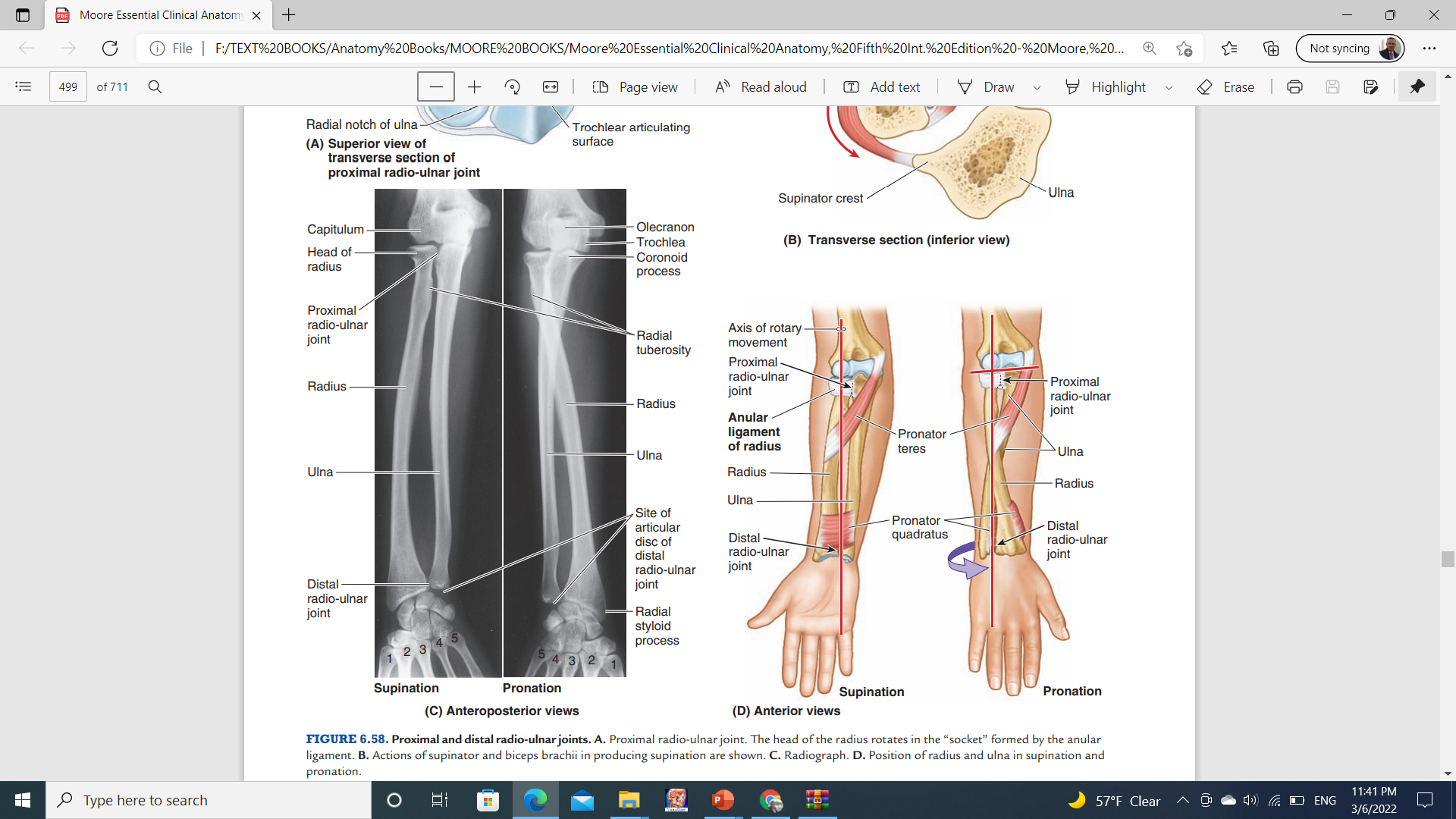 Distal Radioulnar Joint
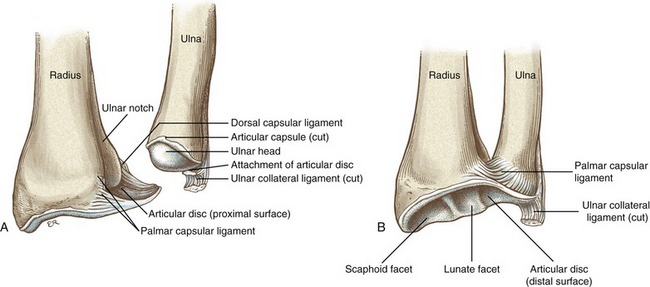 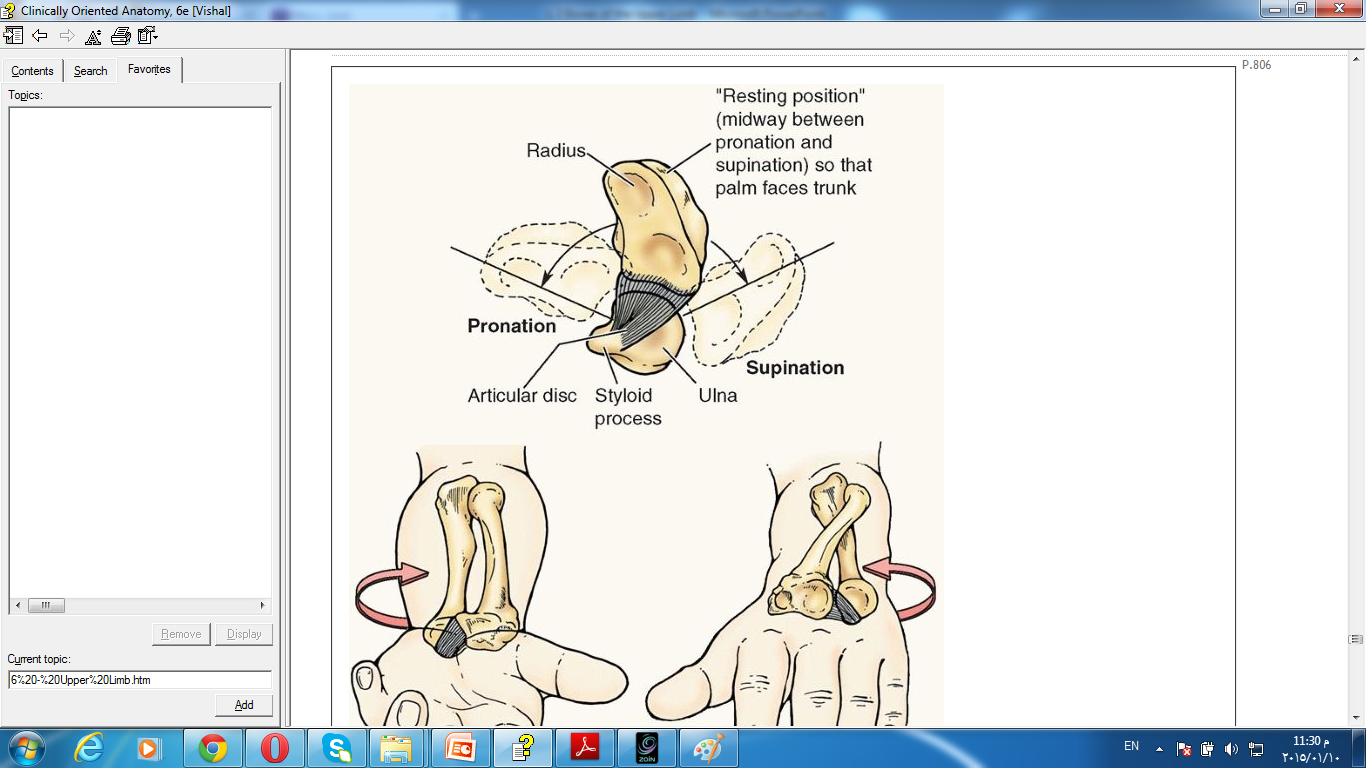 Distal Radioulnar Joint
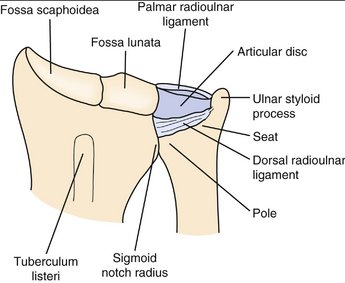 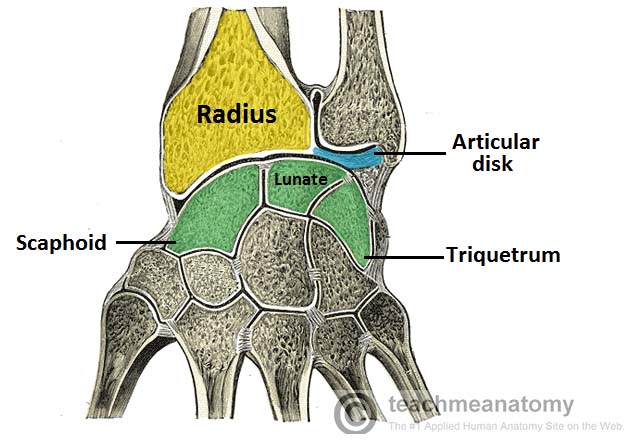 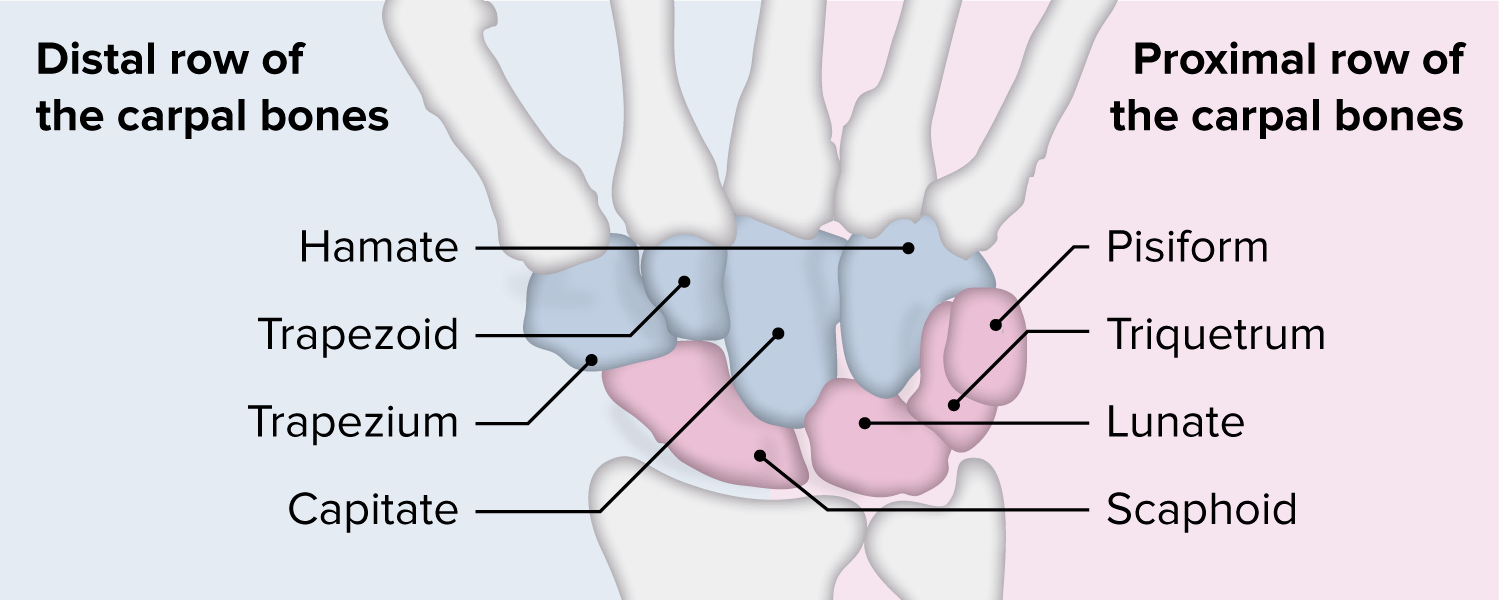 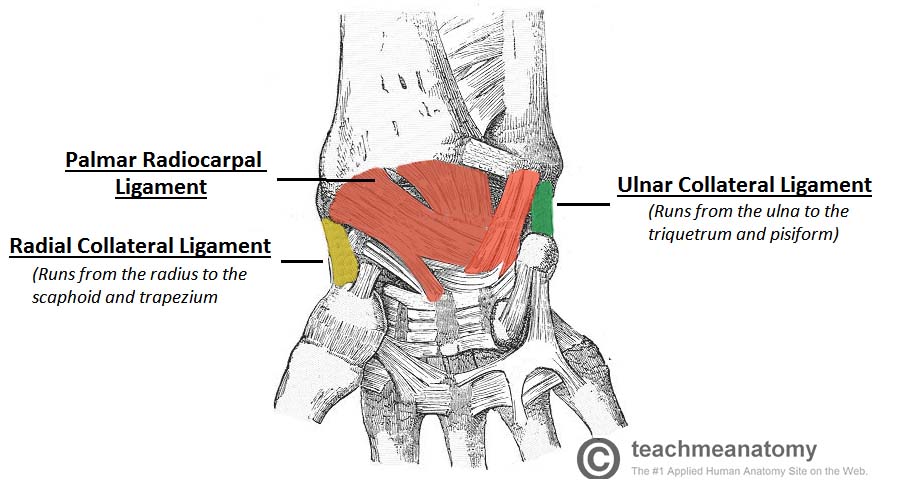 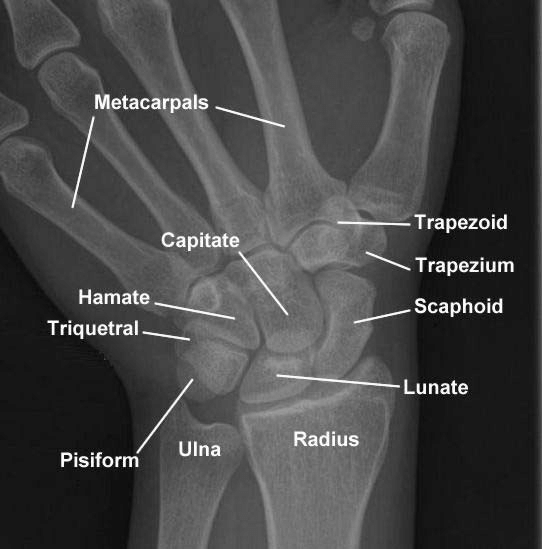 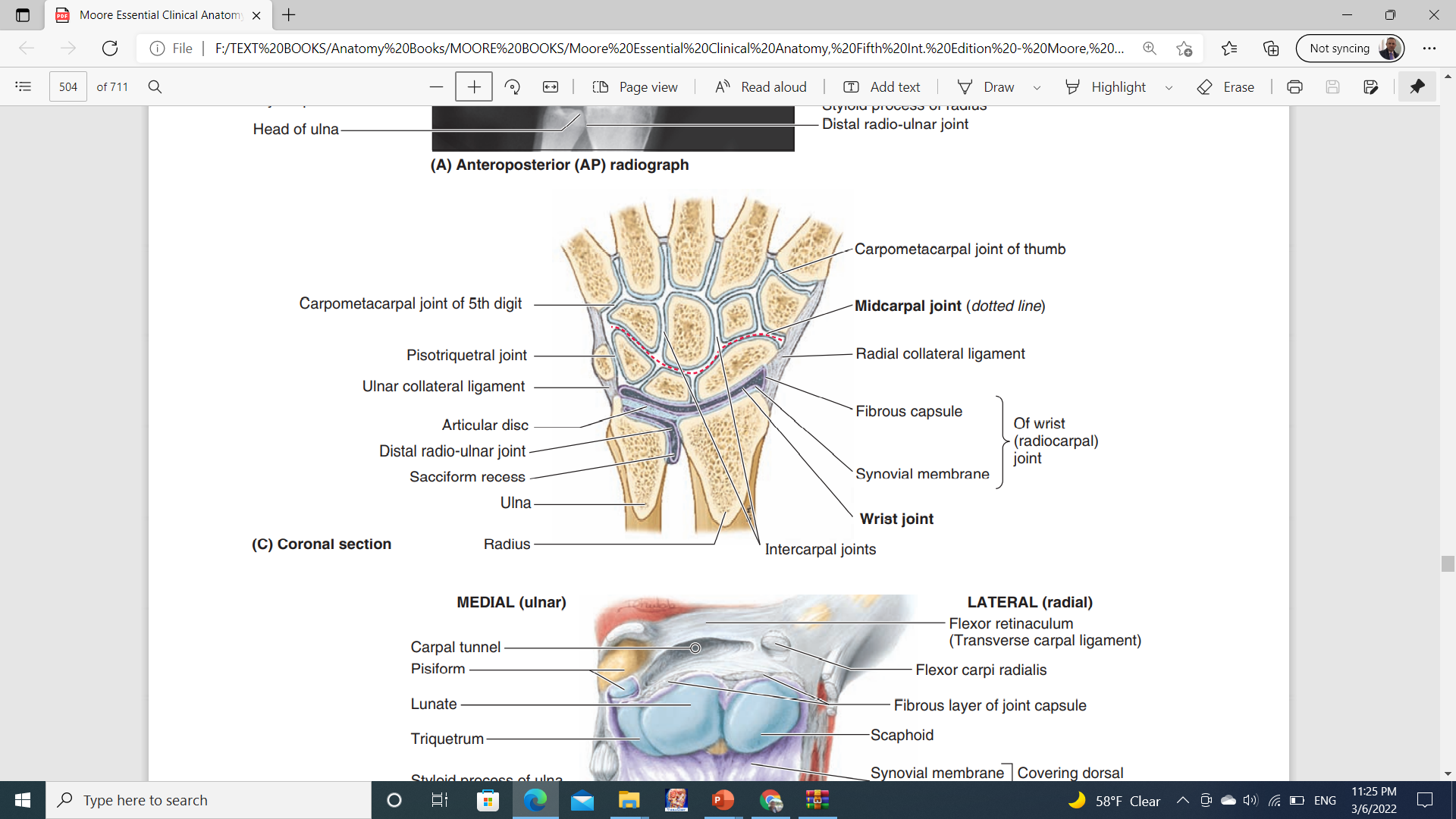 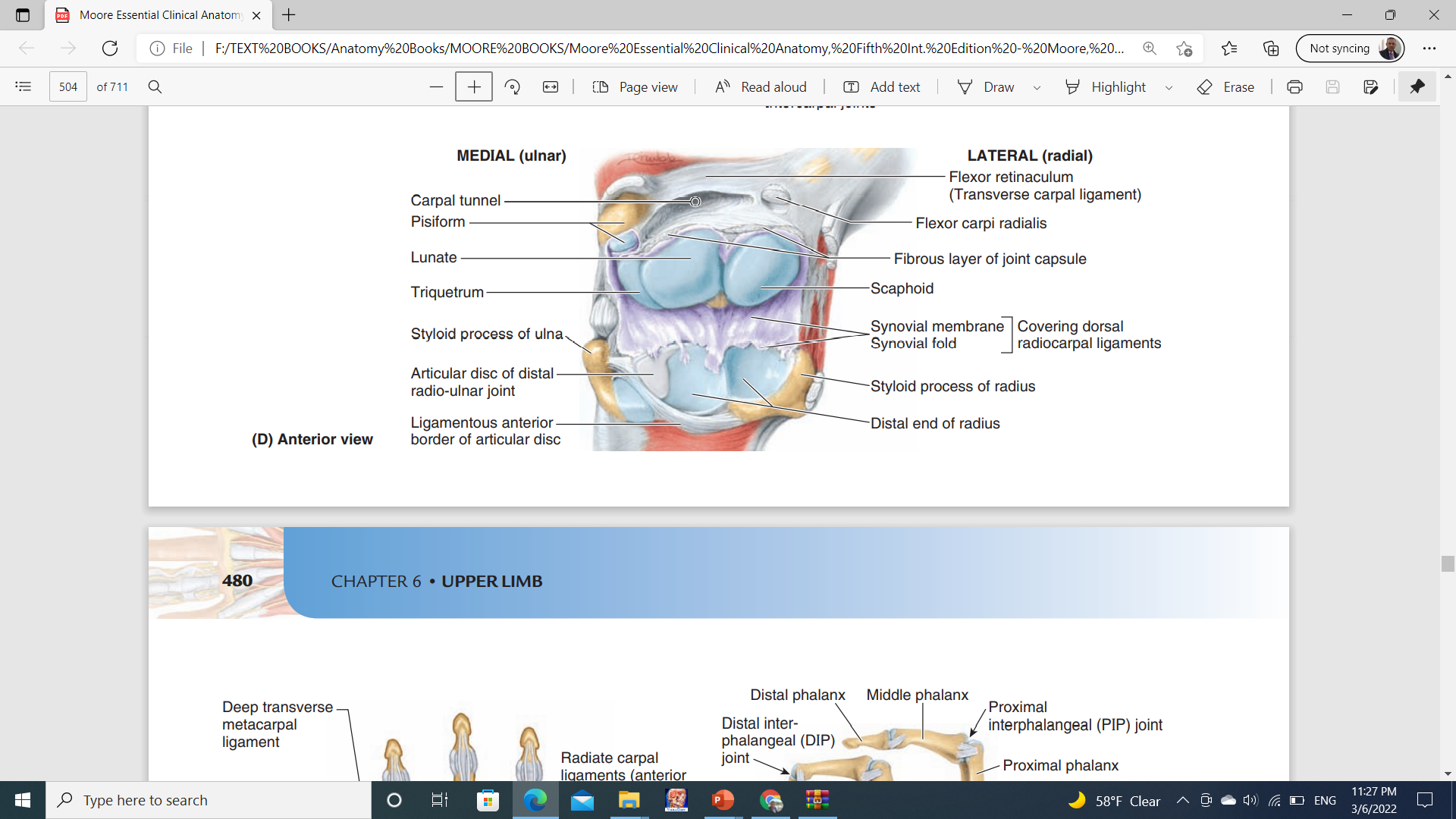 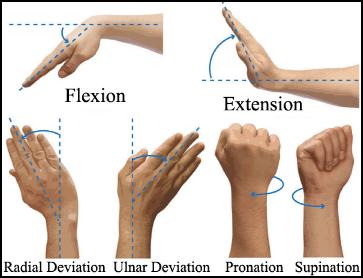 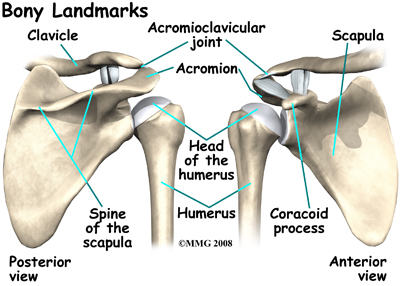 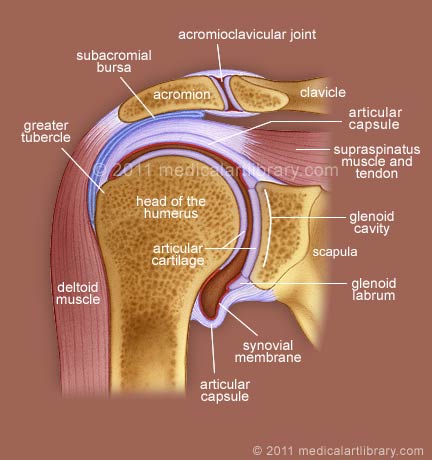 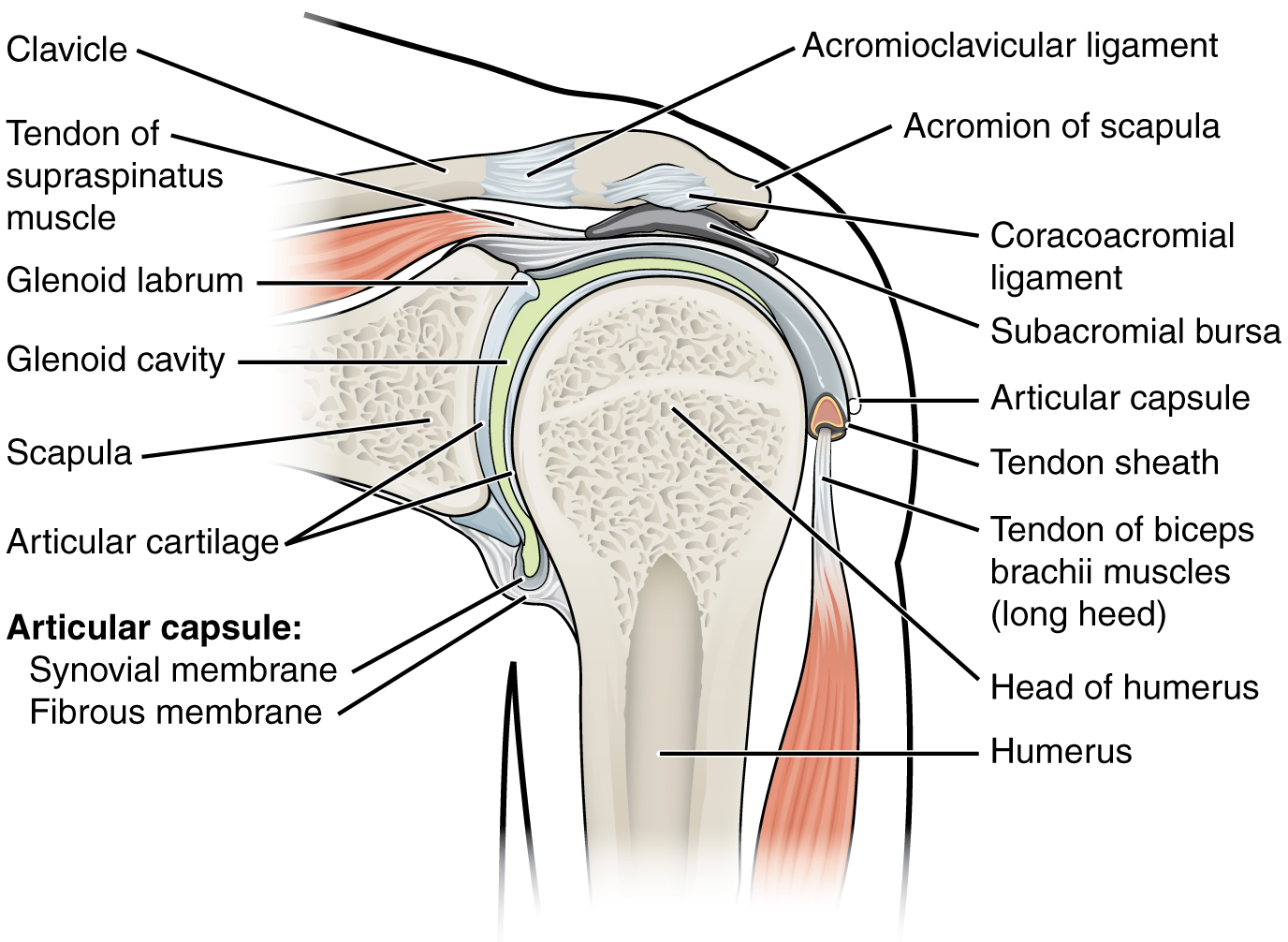 The transverse humeral ligament
The coracohumeral ligament
The glenohumeral ligaments
The coracoacromial ligament
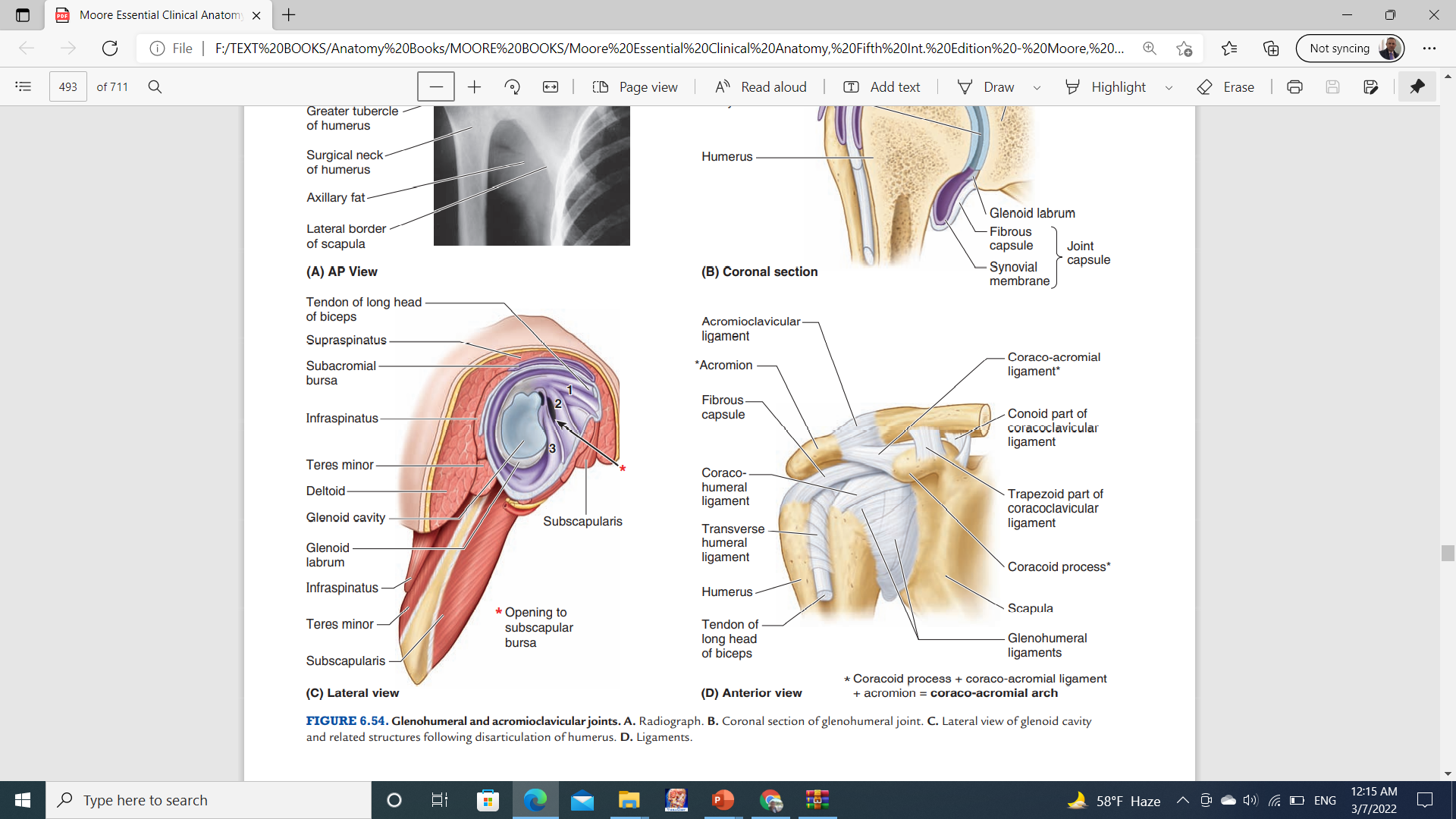 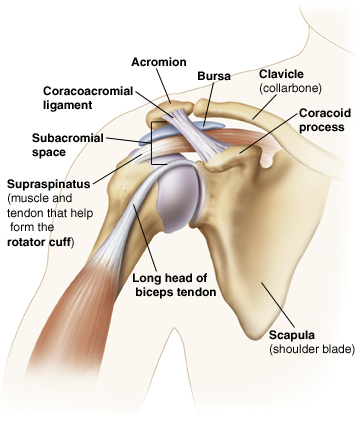 The rotator cuff muscles
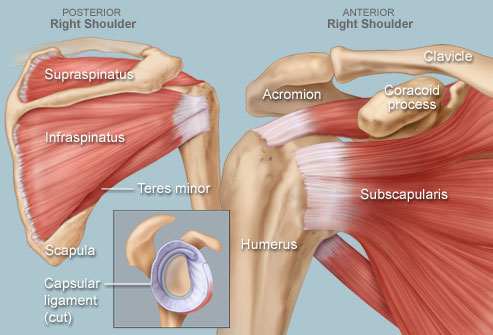 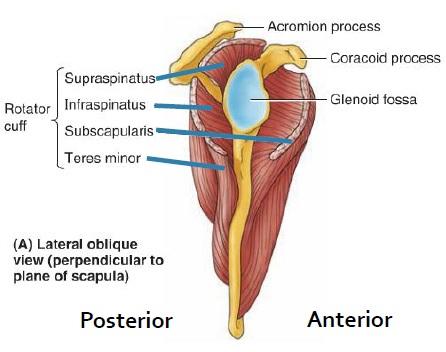 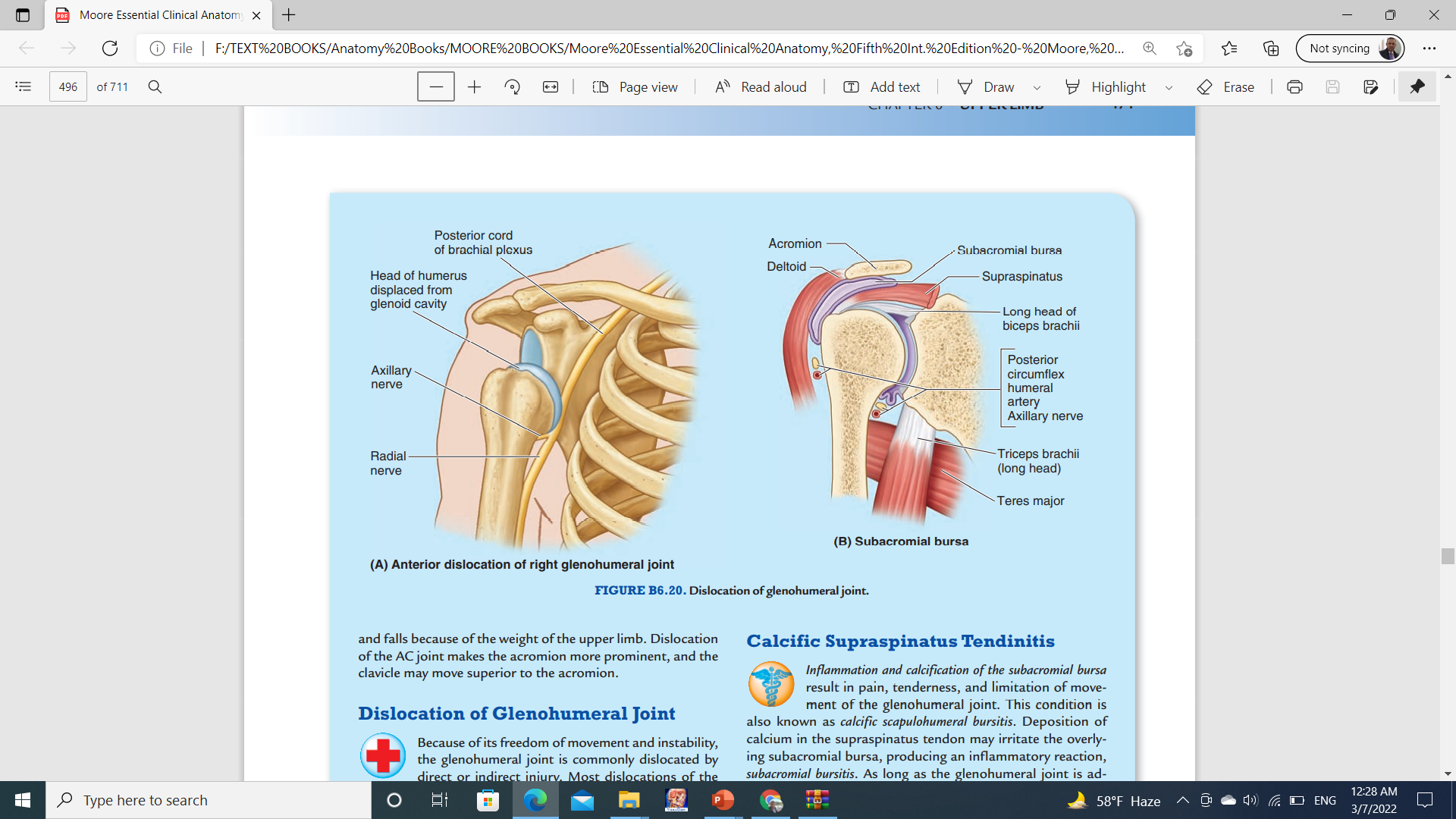 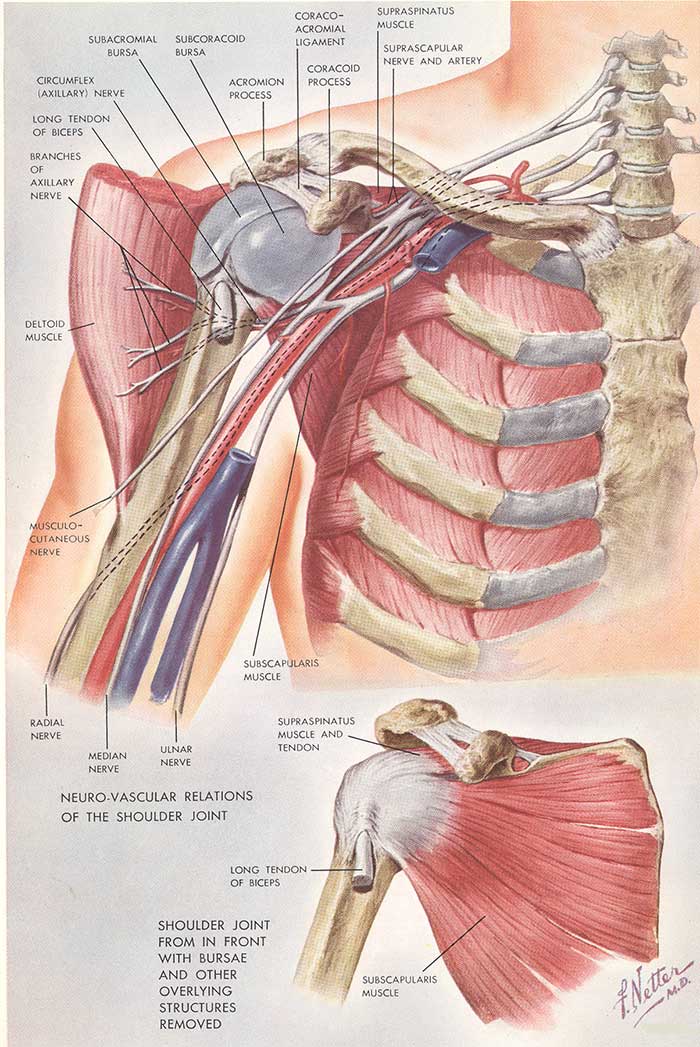